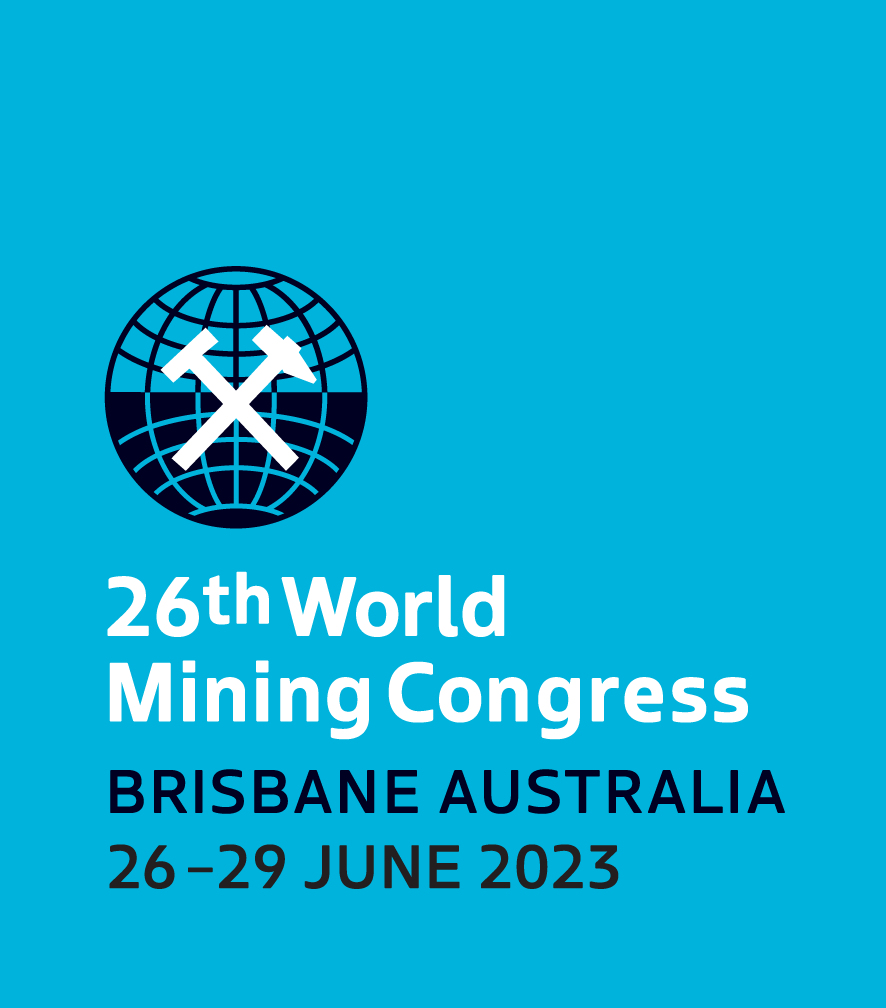 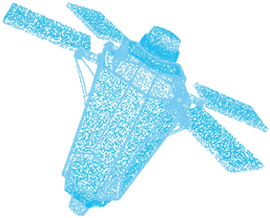 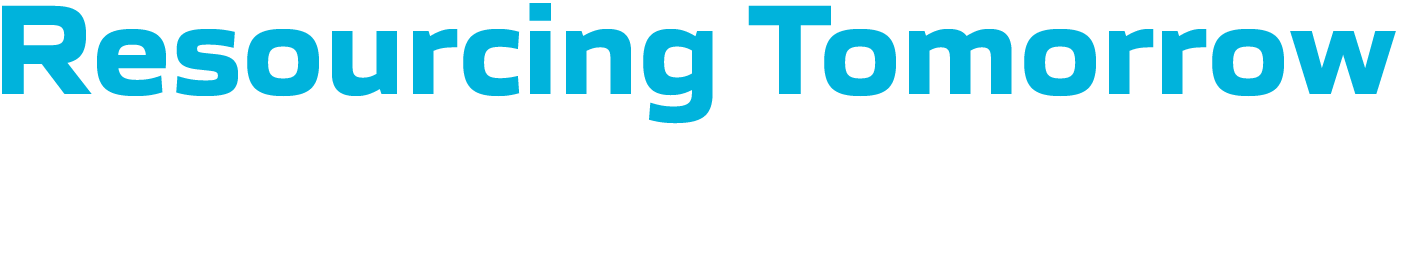 NameOrganisation
Title of Talk
HOSTED BY
SUPPORTED BY
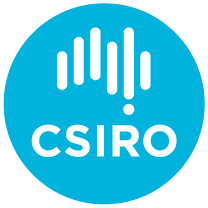 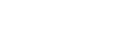